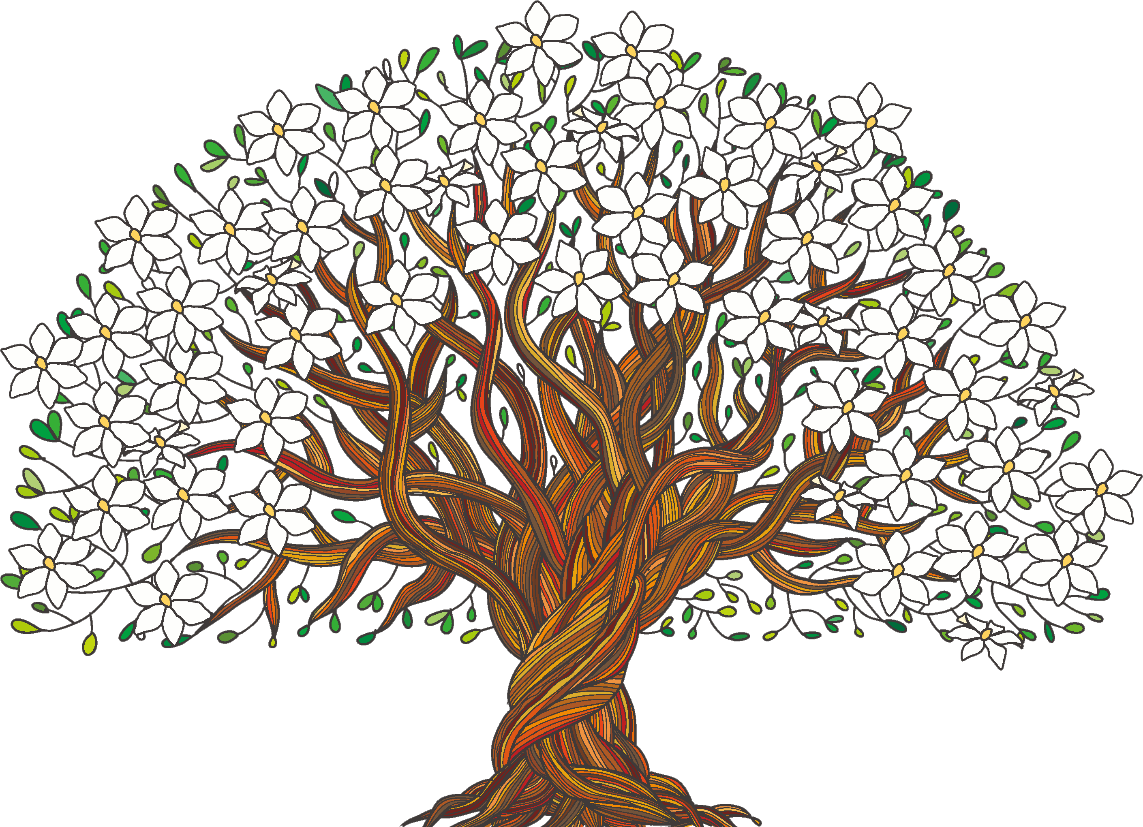 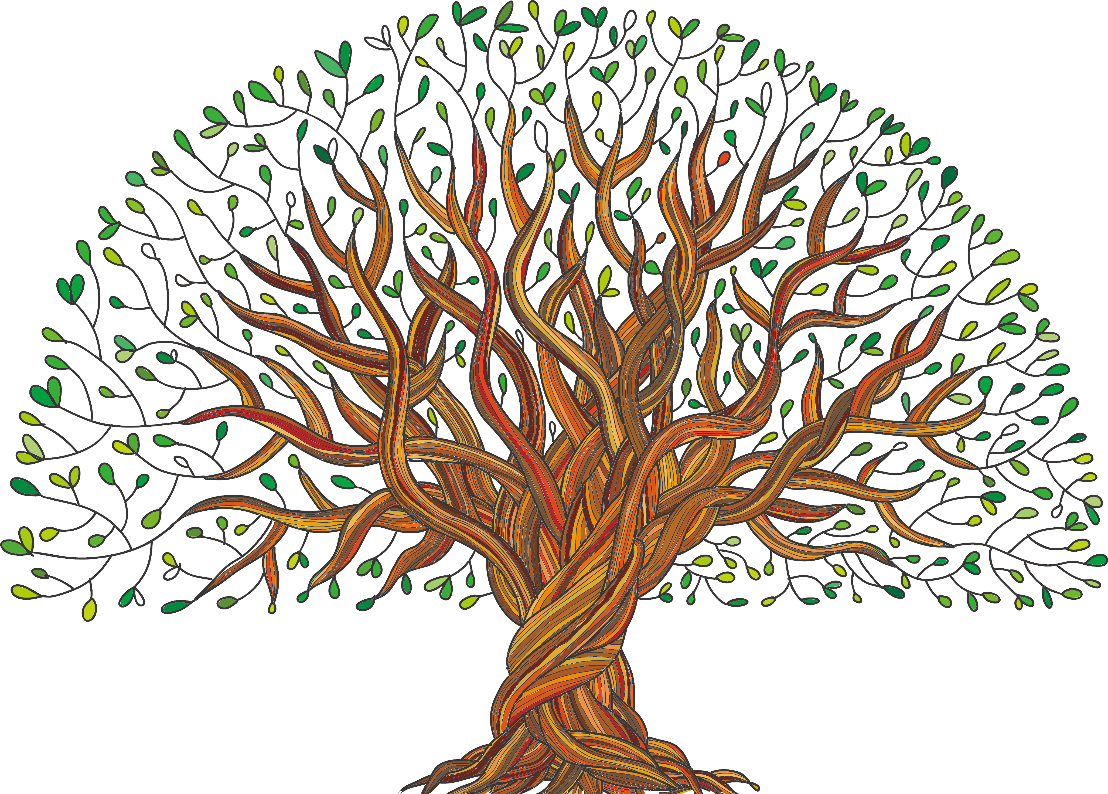 主催：JADEC
会期：2024年7月20日（土）
　　　　　　　　 21日（日）
会場：国立京都国際会館
会長：矢部 大介
（公益社団法人日本糖尿病協会）
京都大学大学院医学研究科
岐阜大学大学院医学系研究科
第11回
JADEC年次学術集会
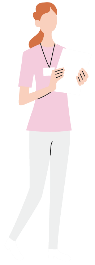 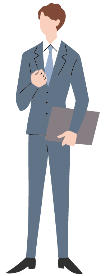 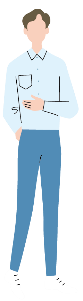 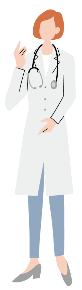 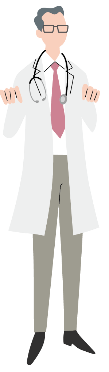 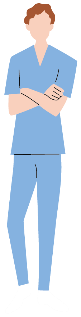 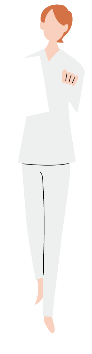 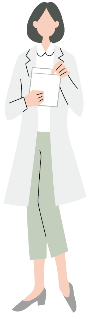 チームの学びを紡ぎ、実践する　ダイアベティスケアのサイエンスとアート
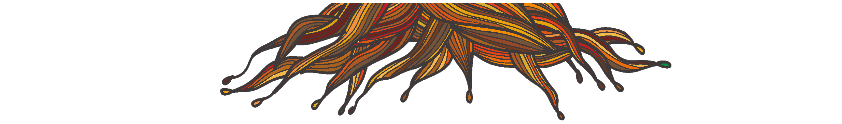 事 前 参 加 登 録 制
詳しくはホームページから
www.nittokyo.or.jp 　JADEC　　検索